PHÒNG GIÁO DỤC VÀ ĐÀO TẠO QUẬN LONG BIÊN
TRƯỜNG MẦM NON HOA SỮA
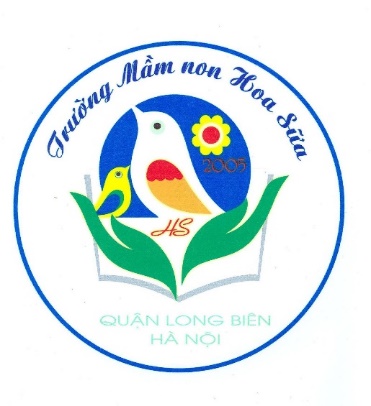 LÀM QUEN VỚI TOÁN
Đề tài: Đếm và nhận biết số lượng trong phạm vi 7
Làm quen số 7
Hoạt động 1: ổn định
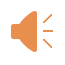 Hát bé tập đếm
Trò chơi: Ai thông minh?
Câu 1:  Bé hãy đếm xem trong vườn có bao nhiêu con bướm?
6
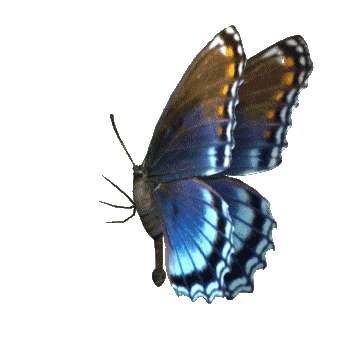 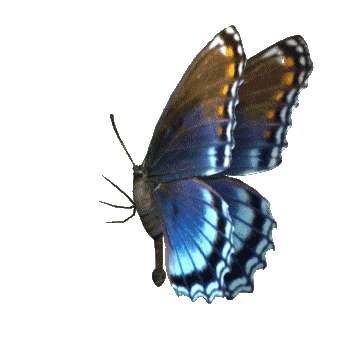 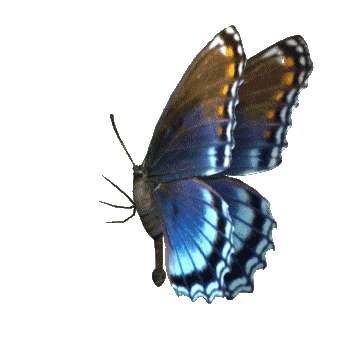 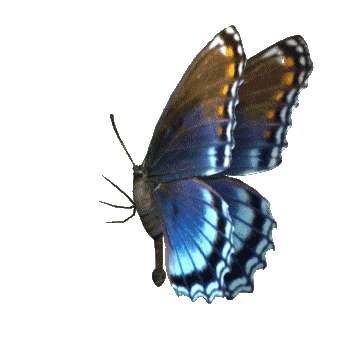 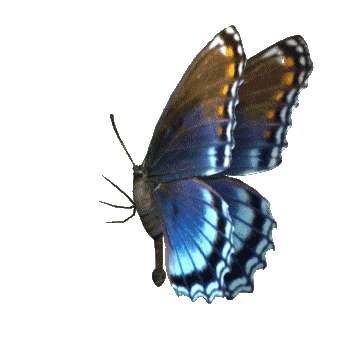 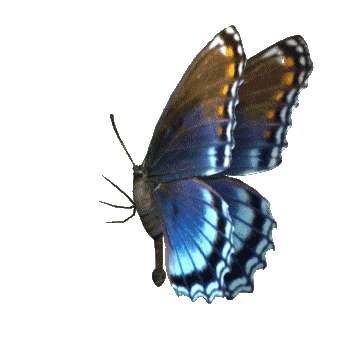 Trò chơi: Ai thông minh?
Câu 3:  Bé hãy chọn nhóm có số lượng là 6
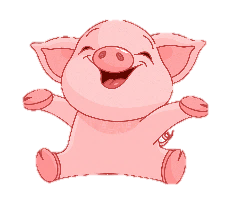 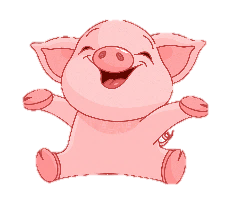 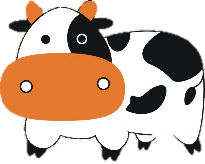 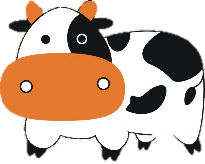 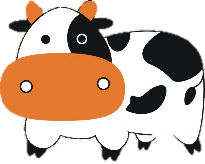 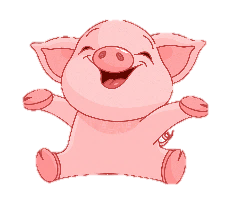 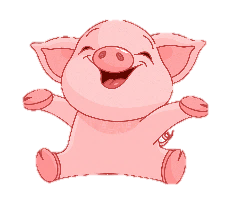 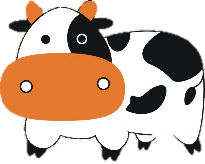 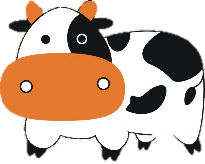 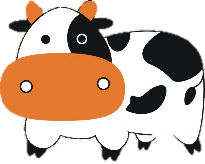 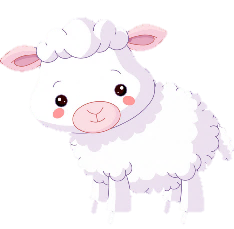 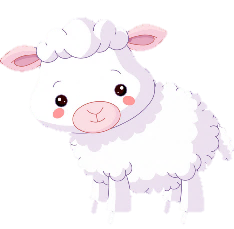 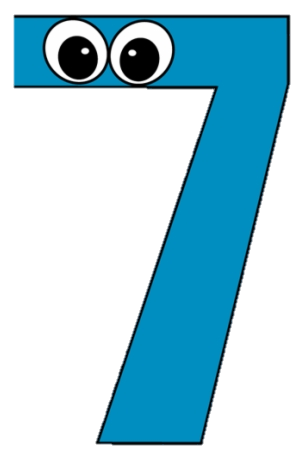 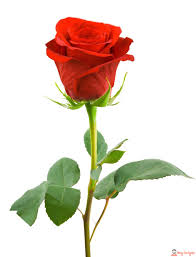 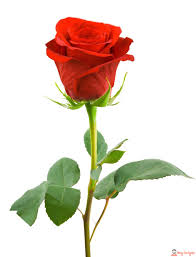 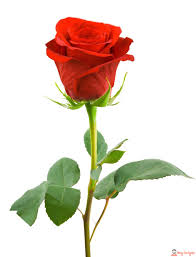 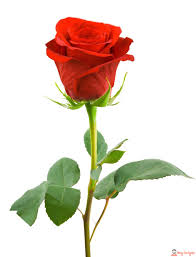 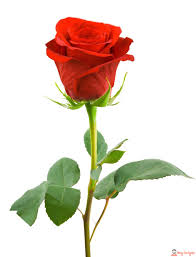 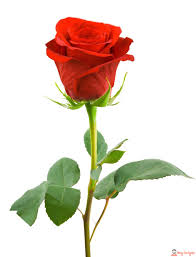 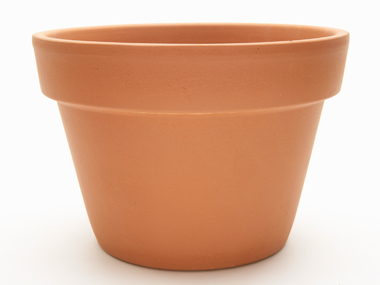 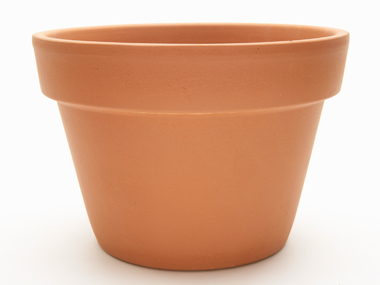 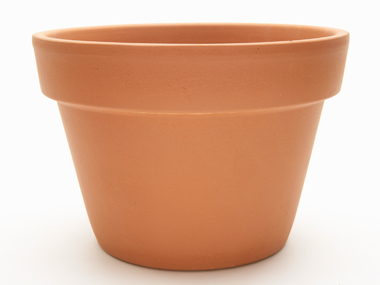 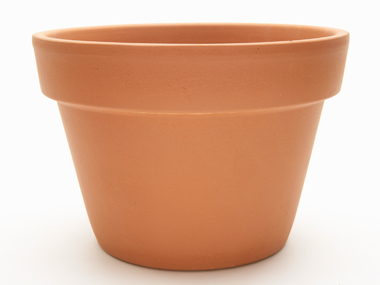 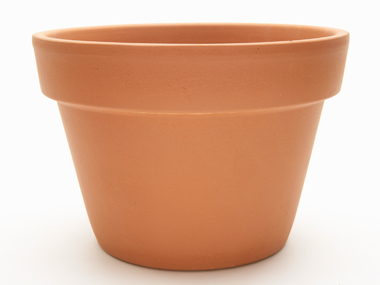 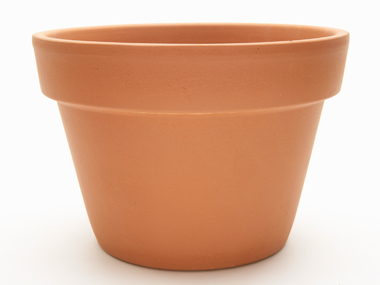 6
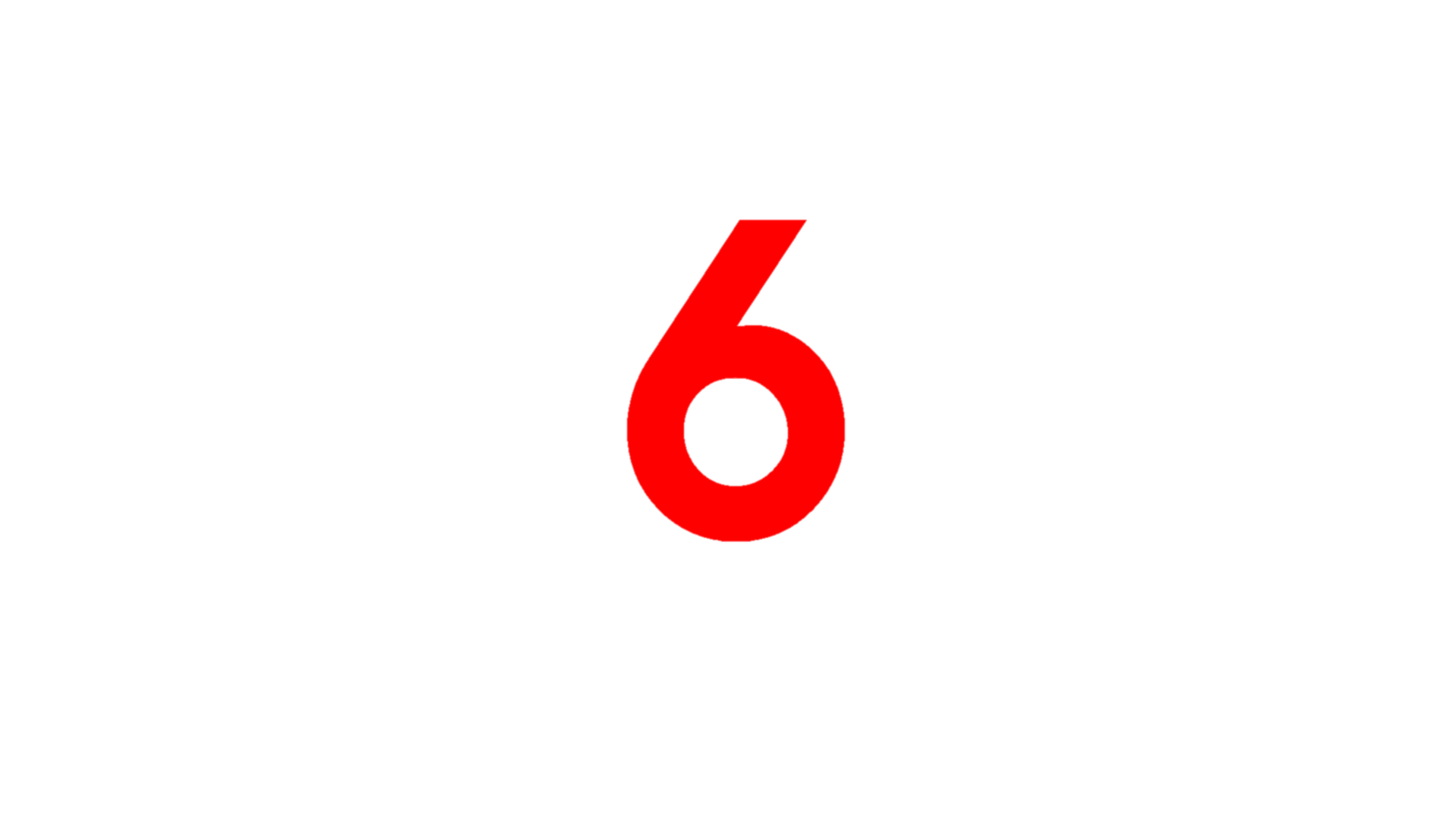 6
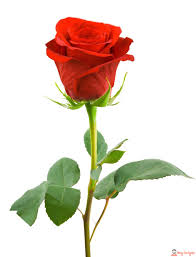 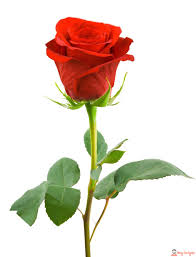 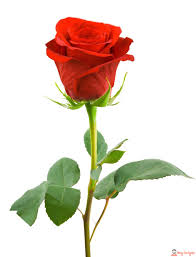 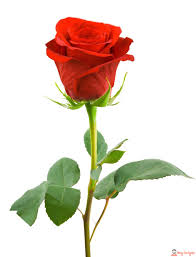 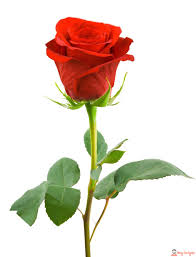 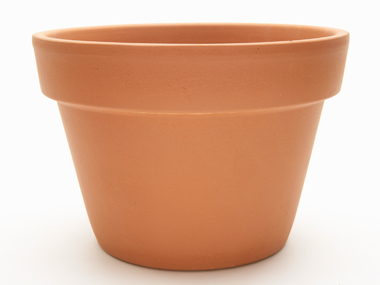 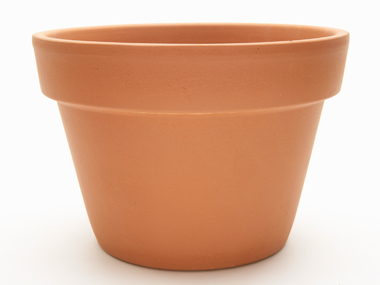 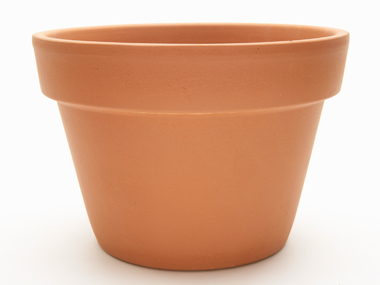 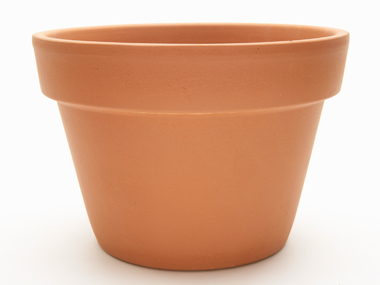 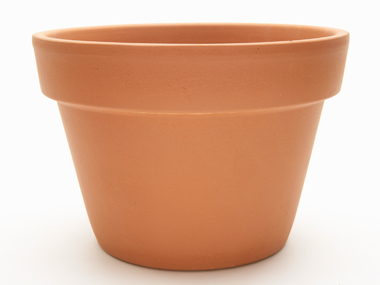 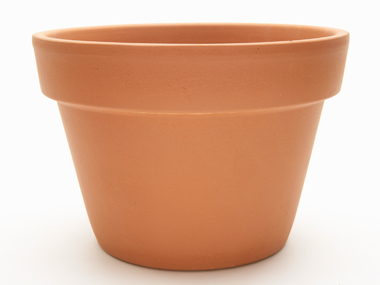 2
1
3
6
5
4
Trò chơi : Ô cửa bí mật
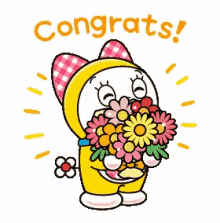 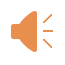 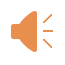 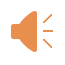 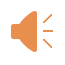 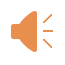 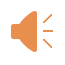 Liên hệ xung quanh nhà của bé
Xin chào và hẹn gặp lại